Introduction to Legal Mapping
ChangeLab Solutions Disclaimer
The information provided in this discussion is for informational purposes only and does not constitute legal advice. ChangeLab Solutions does not enter into attorney-client relationships.
	
ChangeLab Solutions is a nonprofit organization that educates and informs the public through objective, nonpartisan analysis, study, and research. The primary purpose of this discussion is to address legal and policy options to improve public health. There is no intent to reflect a view on specific legislation.

Copyright © 2017 ChangeLab Solutions
CDC Disclaimer
These course materials are for instructional use only and are not intended as a substitute for professional legal or other advice. While every effort has been made to verify the accuracy of these materials, legal authorities and requirements may vary from jurisdiction to jurisdiction. Always seek the advice of an attorney or other qualified professional with any questions you may have regarding a legal matter.

The contents of this presentation have not been formally disseminated by the Centers for Disease Control and Prevention and should not be construed to represent any agency determination or policy.
Competencies
1. Identify opportunities for legal mapping to inform the process, nature, and impact of policies and laws on public health
2. Develop policy surveillance or legal assessment studies to address specific research questions
3. Analyze laws, policies, and political and programmatic priorities 
4. Validate and synthesize results that compare and contrast meaningful variations in law and policy related to health

Legal Epidemiology Competency Model, Domain 2, 2018
What We’ll Discuss
What is legal mapping?

Why use legal mapping?

What kinds of legal mapping options exist?

How does legal mapping work in practice?
Legal Mapping
A process for capturing important features of laws and policies and identifying how they vary over time and across jurisdictions or institutions
Why Use Legal Mapping?
Synthesizes Data in a Simple & Accessible Way
Is there a state law on cell phone use while driving?
Yes – SAMPLE ANSWER
No 

1a. Are local governments allowed to regulate drivers’ cell phone use?
 Yes
 No – SAMPLE ANSWER
Emphasizes Transdisciplinary Research
Tracks Laws Over Time
Creates Reliable Data
What Are Different Legal Mapping Options?
Policy surveillance

Legal assessments

Legal scans

Legal profiles
Types of Legal Mapping
Policy Surveillance & Legal Assessments
Similarities
Shared components:

Require a transdisciplinary team
Use rigorous scientific process to produce robust data
Track laws across multiple jurisdictions
Differences
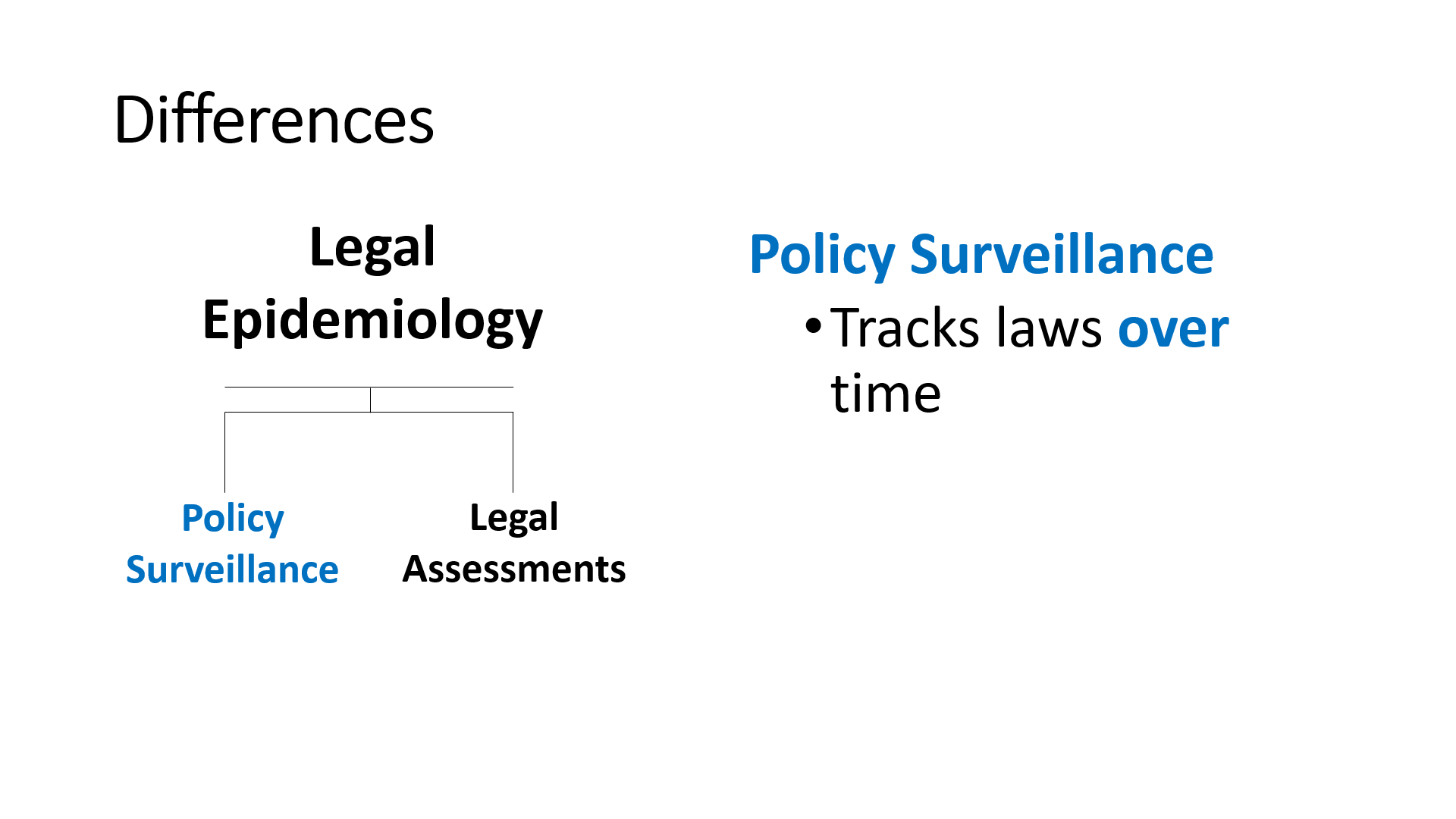 Policy Surveillance
Tracks laws over time
Differences (continued)
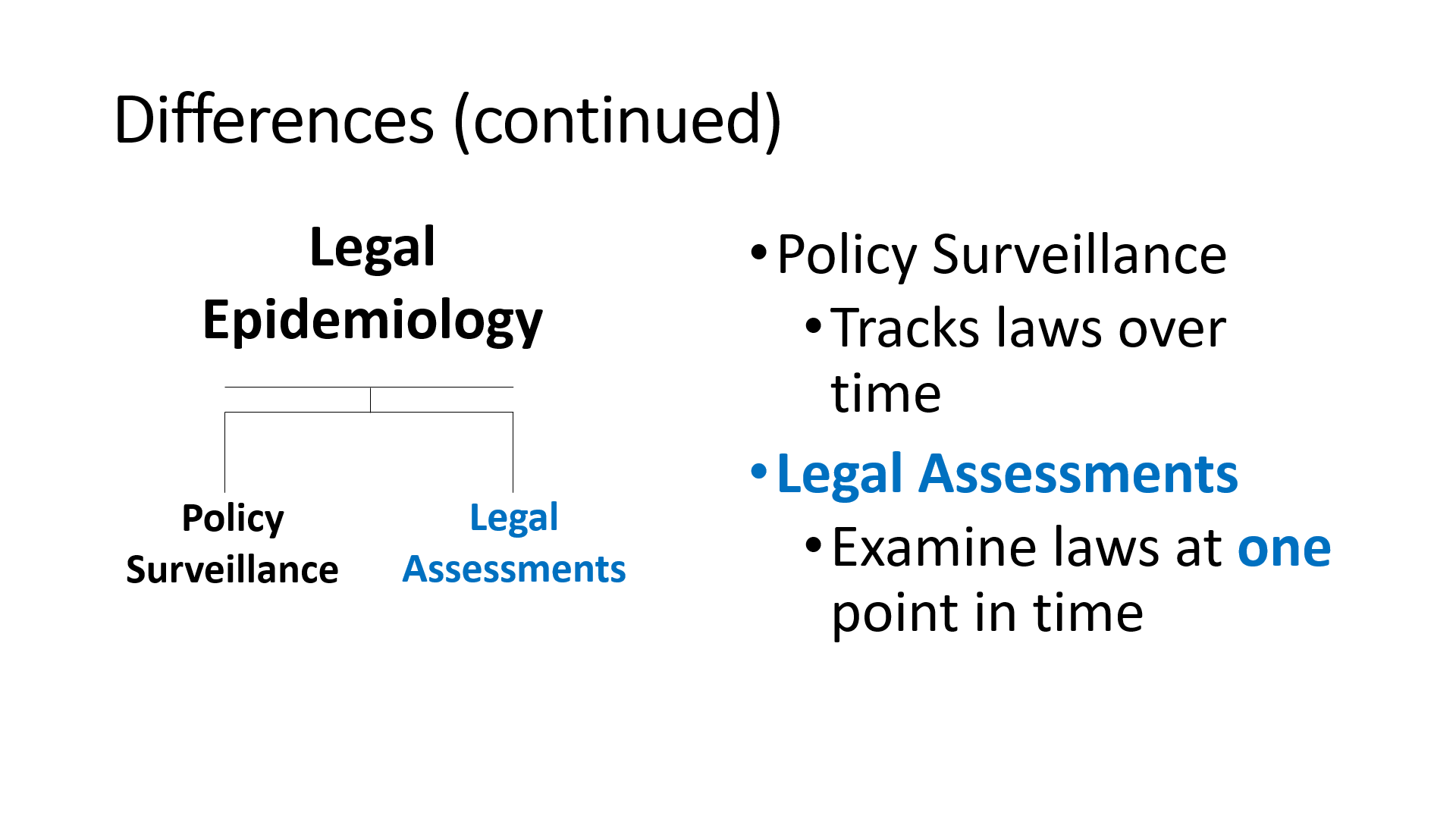 Policy Surveillance
Tracks laws over time
Legal Assessments
Examine laws at one point in time
Types of Legal Mapping in Public Health Law Practice
Types of Legal Mapping: Legal Scan
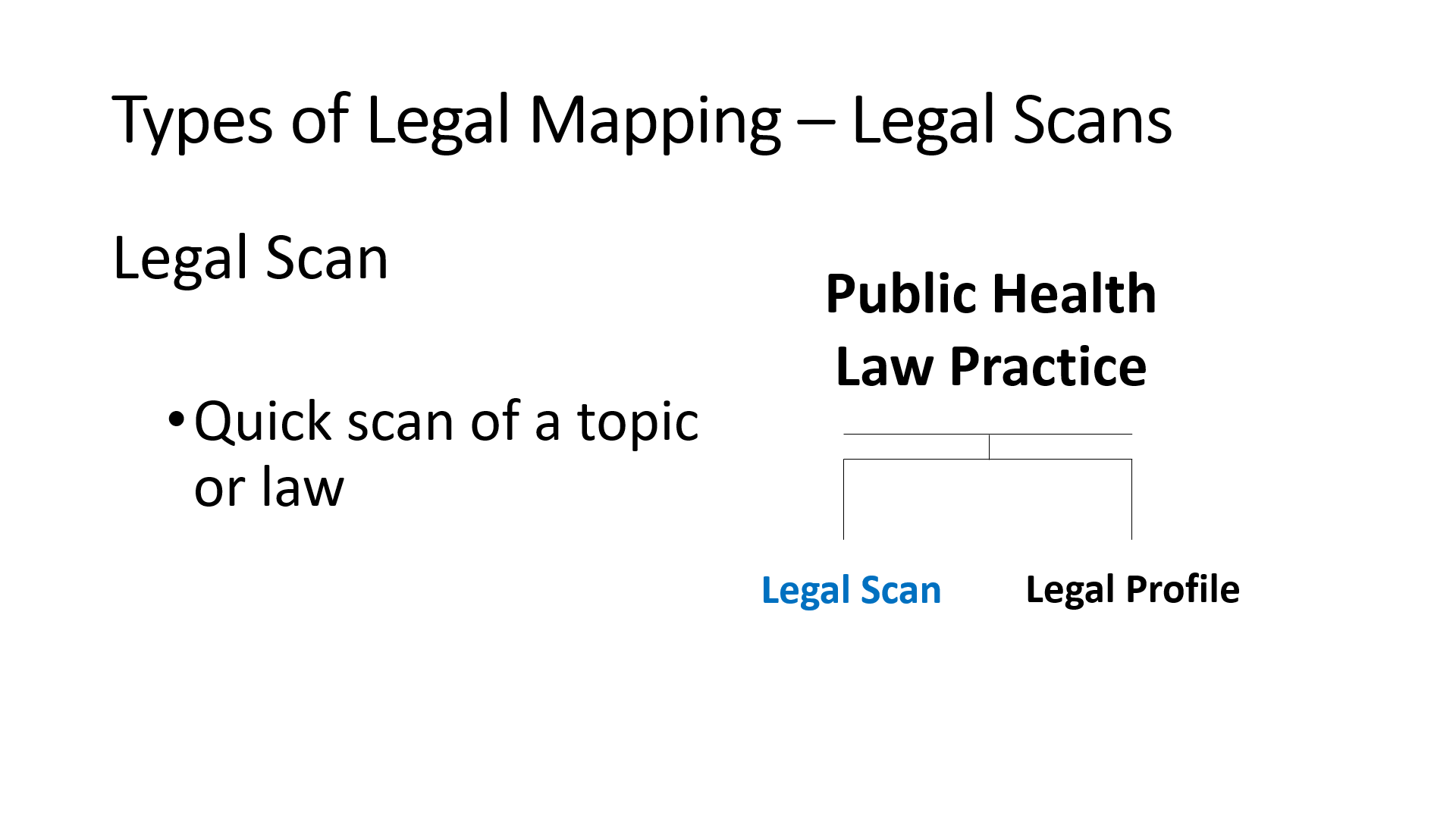 Legal Scan
Quick scan of a topic or law
Types of Legal Mapping: Legal Profile
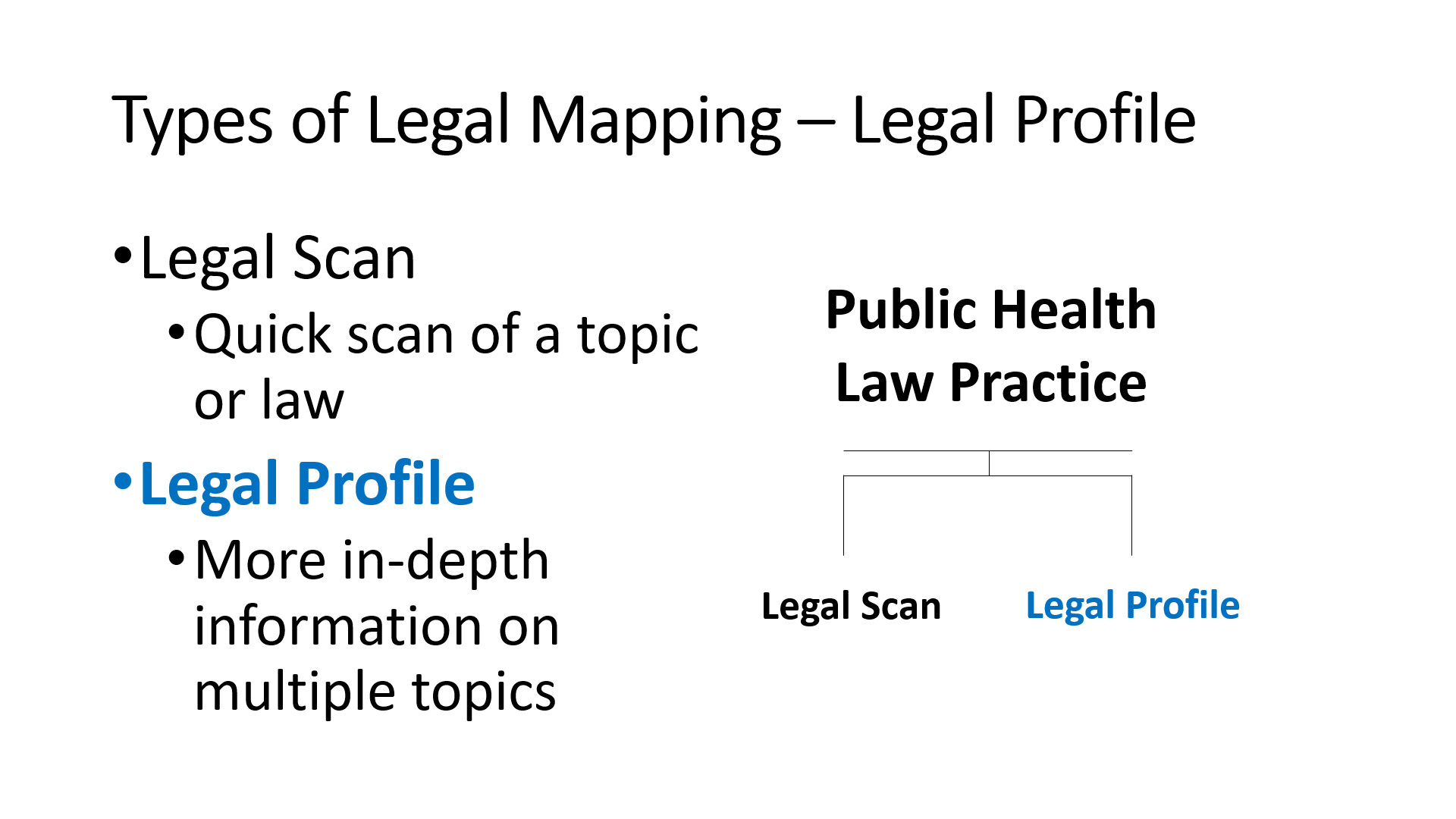 Legal Scan
Quick scan of a topic or law
Legal Profile
More in-depth information on multiple topics
Review of the Types of Legal Mapping
Meet Wendy!
What is her task? 

To determine whether distracted driving laws have an effect on health
Wendy’s Hypothesis
Strict bans on texting while driving have a positive effect on public health.
Question: What should Wendy do?
A: Legal epidemiology

B: Public health law practice

C: Take a long vacation
Types of Legal Mapping (review)
Answer: What should Wendy do?
A: Legal epidemiology  CORRECT ANSWER

B: Public health law practice

C: Take a long vacation
Recap: What is Legal Epidemiology?
Scientific study and deployment of law

Created for research

Uses transparent scientific methods and rigorous quality control
Next, Wendy must choose a legal epidemiology study design
Question: Which legal mapping model should Wendy use?
Policy Surveillance
Tracks laws over time

Legal Assessments
Examine laws at one point in time
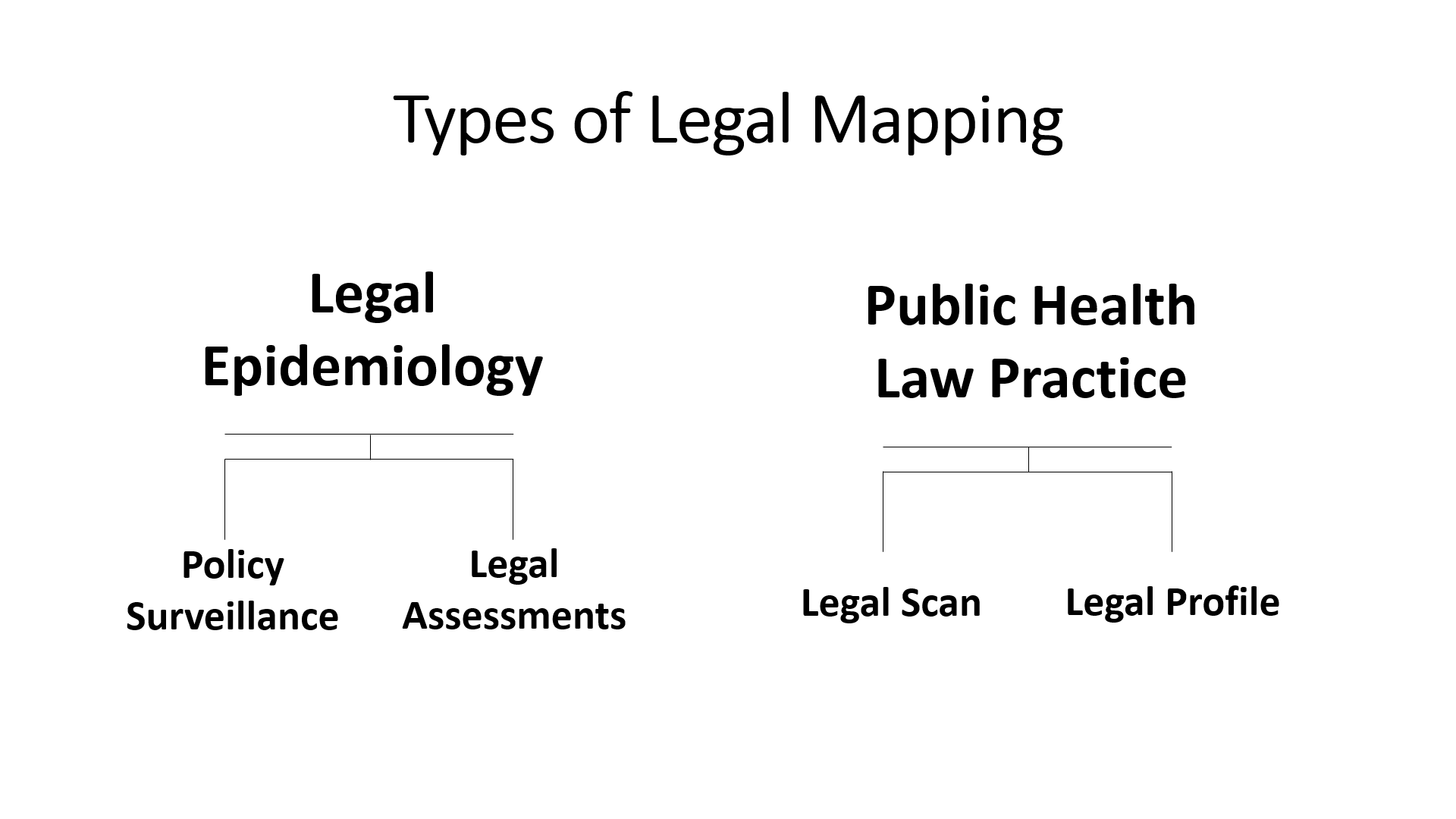 Remember:
Wendy’s boss asked her to report on the effects of these laws since they were first passed.
Answer: Which legal mapping model should Wendy use?
Legal Epidemiology

Policy Surveillance	OR        Legal Assessments

Answer: Wendy must conduct policy surveillance.
To conduct policy surveillance, Wendy creates a multidisciplinary team.
Policy Surveillance
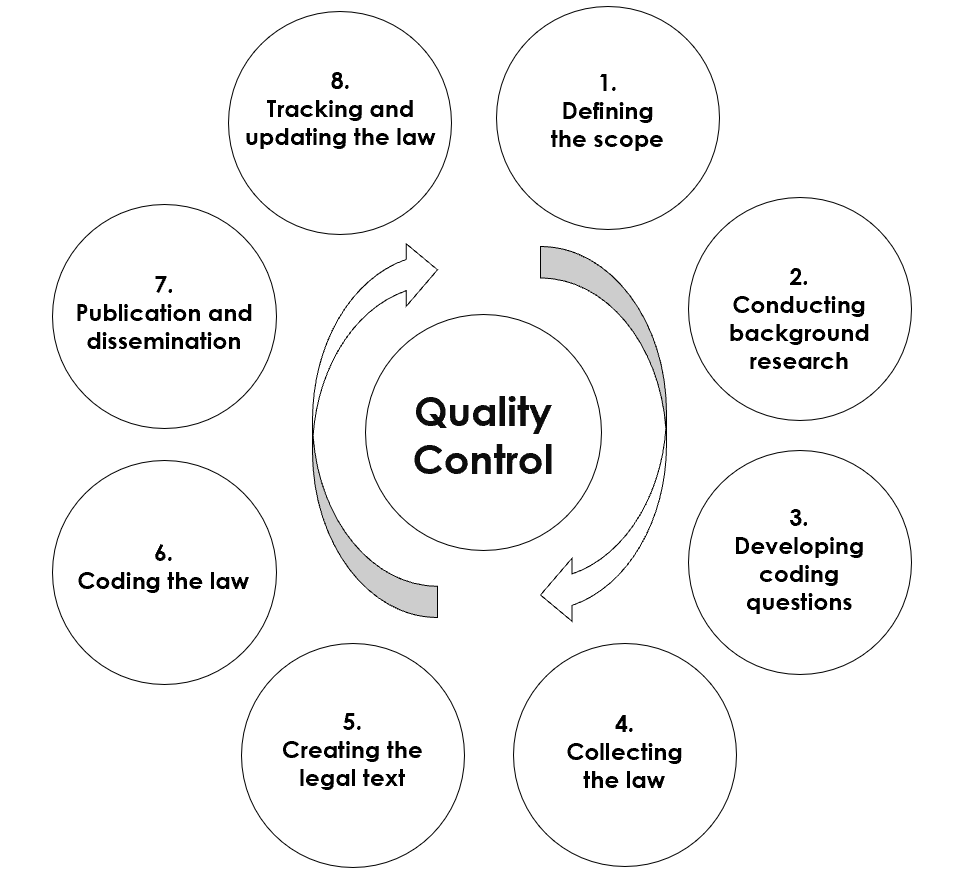 Step 1: Defining the Scope
Identify the topic and parameters of your project
Step 1: Defining the Scope
Scoping with Wendy

What is the goal?
Who is the audience?
Are the laws accessible?
Do we have the resources we need?
Do we use a legal assessment or policy surveillance?
Step 1: Defining the Scope - GOAL
Scoping with Wendy

What is the goal?
Step 1: Defining the Scope- audience
Scoping with Wendy

What is the goal?
Who is the audience?
Step 1: Defining the Scope - ACCESSIBILITY
Scoping with Wendy

What is the goal?
Who is the audience?
Are the laws accessible?
Step 1: Defining the Scope - resources
Scoping with Wendy

What is the goal?
Who is the audience?
Are the laws accessible?
Do we have the resources we need?
Step 1: Defining the Scope - type
Scoping with Wendy

What is the goal?
Who is the audience?
Are the laws accessible?
Do we have the resources we need?
Do we use a legal assessment or policy surveillance?
Step 1: Defining the Scope                        Redefining the Scope
The scope of the project might change throughout the process.

Background research helps define and redefine the scope.
Step 2: Conducting Background Research - purpose					The Team Conducts Background Research
Develop a clear statement of purpose

Investigate the legal landscape

Identify key features of the law and any variations
Step 2: Conducting Background Research – legal landscape		The Team Conducts Background Research
Develop a clear statement of purpose

Investigate the legal landscape

Identify key features of the law and any variations
Step 2: Conducting Background Research – key features			The Team Conducts Background Research
Develop a clear statement of purpose

Investigate the legal landscape

Identify key features of the law and any variations
Step 2: Conducting Background Research					The Team Conducts Background Research
Develop a clear statement of purpose

Investigate the legal landscape

Identify key features of the law and any variations
Step 2: Conducting Background Research								 In-Depth Background Research: Six Steps
Identify reliable secondary sources
Draft a background memorandum
Draft a five-state memorandum
Compile a sample of relevant laws
Refine search strategy
Identify features of the law
Six Steps of Background research						Step 1: Identify Reliable Secondary Sources
Example: CDC provides important background information and statistics on injuries resulting from distracted driving.
Six Steps of Background research											Step 2: Draft a Background Memorandum
A paper that summarizes and synthesizes information on the legal landscape
Goals for the Background Memorandum
Become familiar with the topic

Find gaps in existing resources

Discover unforeseen challenges

Identify key trends over time
Background Memorandums
By reading the memorandums and consulting with subject matter experts, Wendy discovers that distracted driving is regulated at the state level and preemption is not an issue.
Six Steps of Background research							Step 3: Draft a Five-State Memorandum
A five-state memo summarizes laws in five jurisdictions that are relevant to the project’s topic.
Goals of a Five-State Memorandum
Identify the source and structure of the law

Present a sample of laws relevant to the topic

Identify variations in the law
Five-State Memorandum
After reading her team’s five-state memos, Wendy knows that in 1996, Arizona became the first state to enact a distracted driving law.
Six Steps of Background research													Step 4: Compile a Sample of Laws
Legal researchers collect a sample of relevant laws from each of the jurisdictions assigned for their five-state memos.
Six Steps of Background Research							Step 5: Refine Search Strategy
Use multiple search terms

Develop a solid search string
Search Fail!
Wendy’s team began the search by using the term “Distracted Driving.”

Yield: 42,577 results. Help!
Search Success!
Wendy’s team then search “driving/50 cell phone.”

This search yields 523 results!
What is a Research Protocol?
A research protocol outlines the methodology and process of a project.
Quality Control: Redundant Legal Research
Researcher 1 records citations

Researcher 2 records citations
Redundant Legal Research
Quality Control: Redundant Legal Research (continued)
Researcher 1 records citations

Researcher 2 records citations
Citations of all relevant laws are captured

Wendy compares and reviews citations
Rate of Redundancy
The rate of redundancy indicates the number of identical jurisdictions that both researchers must independently review.

Must be 100% at the beginning of any study
Rate of Redundancy (continued)
Rate of Redundancy: When to Use 100%
However, if research results differ more than 5% of the time, the rate of redundancy must revert to 100%.
six Steps of Background Research							Step 6: Identify Features of the Law
Features, also known as variables, are important attributes of a law that can vary from state to state.
Wendy Must Narrow Down Her ListFeatures initially observed in the law:
Devices prohibited
Prohibited behavior
Age for prohibition
Driving record
Type of driver
Penalties
Wendy Must Narrow Down Her List
Features initially observed in the law:
Devices prohibited
Prohibited behavior
Age for prohibition
Driving record
Type of driver
Penalties
Features after narrowing the scope:
Devices prohibited
Prohibited behavior
Type of driver
Penalties
Wendy Must Narrow Down Her List:Expert Review
Features initially observed in    the law:
Devices prohibited
Prohibited behavior
Age for prohibition
Driving record
Type of driver
Penalties
Features after narrowing the scope
Devices prohibited
Prohibited behavior
Type of driver
Penalties

Stop and consult an expert!
Step 3: Developing Coding Questions
Step 3: Developing coding questions							Goals of Question Development
Use Q&A format

Measure the law through observation (rather than interpretation)

Write questions that mirror health outcome data
Track Laws Through Q&A Format: Example
Is there a state law on cell phone use while driving?
	Yes – SAMPLE ANSWER				
  No
1a. Are local governments allowed to regulate drivers’ cell phone use?
  Yes 	
  No – SAMPLE ANSWER
Track Laws Through Q&A Format: Example
Is there a state law on cell phone use while driving?
			Yes 				No
1a. Are local governments allowed to regulate drivers’ cell phone use?
			Yes				No
Track Laws Through Q&A Format: Preemption
Exercise
Is there a state law on cell phone use while driving?
			Yes 				No
1a. Are local governments allowed to regulate drivers’ cell phone use?
			Yes				No
Step 3: Developing coding questions						Goals of Question Development
Use Q&A format

Measure the law through observation (rather than interpretation)

Write questions that mirror health outcome data
Measure the Law Through Observation (Rather Than Interpretation)
Observation
Definition: Information from things we can measure (facts)

Example: Does the jurisdiction have a law on texting while driving?
Interpretation
Definition: Conclusions we derive from those observations (opinions)

Example: Does the jurisdiction have a strict law on texting while driving?
Step 3: Developing coding questions                    Goals of Question Development
Use Q&A format

Measure the law through observation (rather than interpretation)

Write questions that mirror health outcome data
Finding Unexpected Responses
Penalty for 1st violation

Fine
License points



Other
Penalty for 1st violation

Fine
License points

License suspension
Imprisonment
Types of Coding Questions
Conditional
Text field
Binary – mutually exclusive fields
Categorical – “select all that apply” fields
Categorical – mutually exclusive fields
Types of Coding Questions: Conditional
Conditional
Text field
Binary – mutually exclusive fields
Categorical – “select all that apply” fields
Categorical – mutually exclusive fields
Types of Coding Questions: Text Field
Conditional
Text field
Binary – mutually exclusive fields
Categorical – “select all that apply” fields
Categorical – mutually exclusive fields
Types of Coding Questions: Binary
Conditional
Text field
Binary – mutually exclusive fields
Categorical – “select all that apply” fields
Categorical – mutually exclusive fields
Types of Coding Questions: Categorical (Select All That Apply)
Conditional
Text field
Binary – mutually exclusive fields
Categorical – “select all that apply” fields
Categorical – mutually exclusive fields
Types of Coding Questions: Categorical (Mutually Exclusive)
Conditional
Text field
Binary – mutually exclusive fields
Categorical – “select all that apply” fields
Categorical – mutually exclusive fields
Review: Types of Coding Questions
Conditional
Text field
Binary – mutually exclusive fields
Categorical – “select all that apply” fields
Categorical – mutually exclusive fields
Step 4: Collecting the Law
Always record these items:
Legal citation
Effective date
Statutory history
The body of the law
Step 4: Collecting the Law – Legal Citation
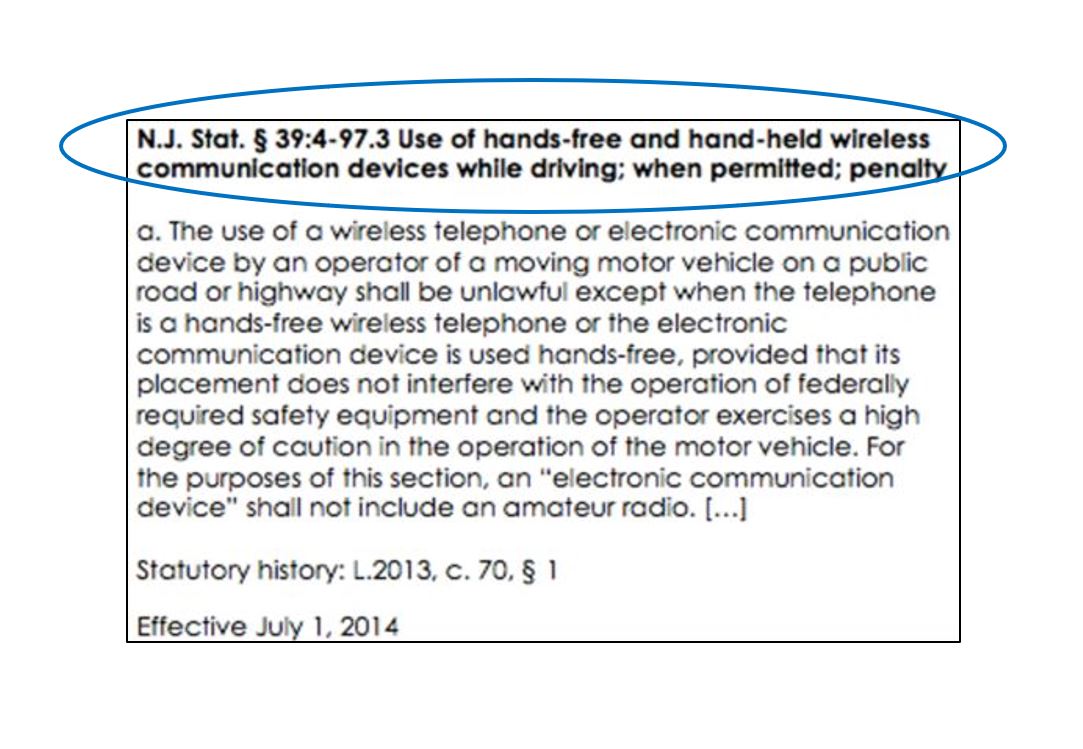 Always record theseitems:
Legal citation
Effective date
Statutory history
The body of the law
Step 4: Collecting the Law – Effective Date of Law
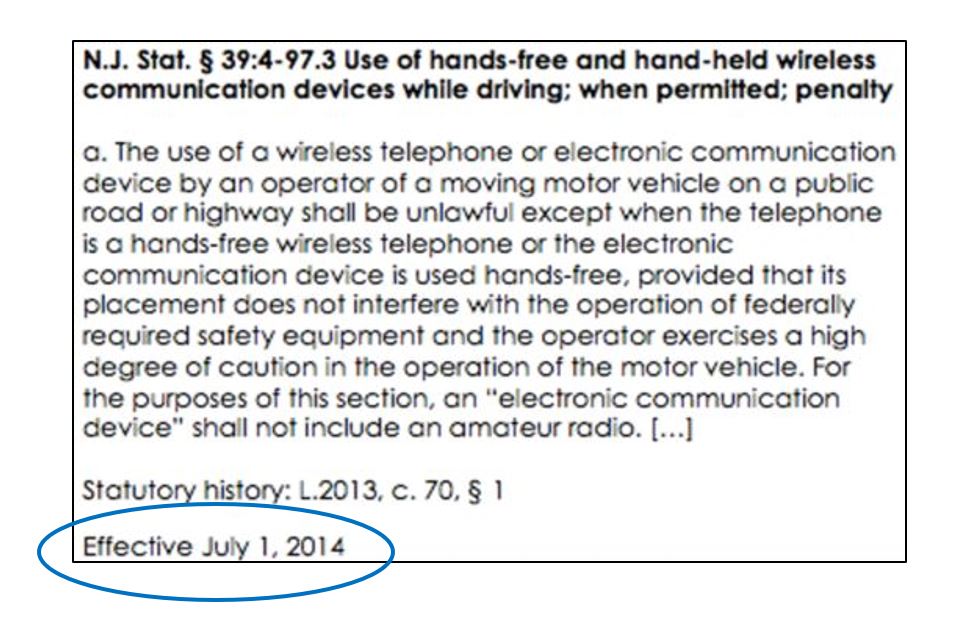 Always record theseitems:
Legal citation
Effective date
Statutory history
The body of the law
Step 4: Collecting the Law – Statutory History
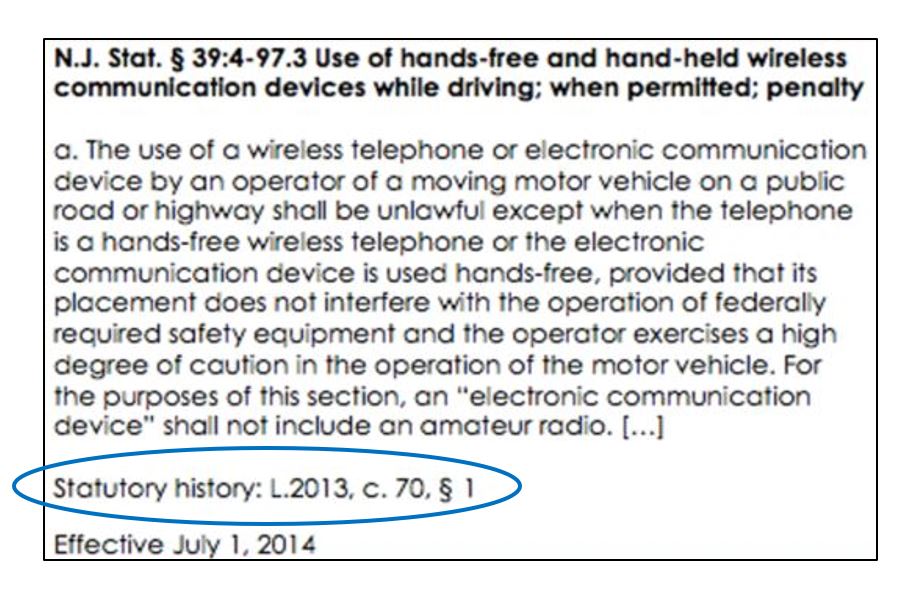 Always record theseitems:
Legal citation
Effective date
Statutory history
The body of the law
Step 4: Collecting the Law – the Body of the Law
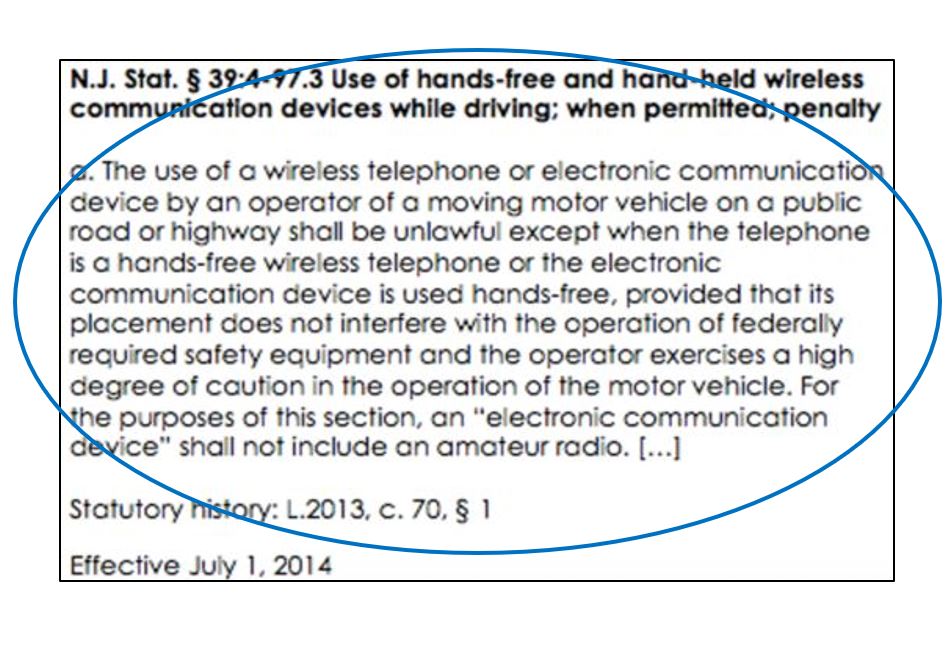 Always record theseitems:
Legal citation
Effective date
Statutory history
The body of the law
Practice Tips
Carefully review the terms of service of legal databases

Check state legislative websites for copyright restrictions
Step 5: Creating the Legal Text
Compile and organize the relevant law(s) for each jurisdiction

Example: All of Alaska's relevant statutes for distracted driving as of August 1, 2017
Remember, Wendy chose policy surveillance
Across space: All US states and Washington, DC

Over time: 1996 to present day
Record Changes in the Legal Text Over TimeExample: New Jersey Distracted Driving Law
2010 Version
d. A person who violates this section shall be fined $100
2014 Version
d. A person who violates this section shall be fined as follows:
(1) For a first offense, not less than $200 or more than $400;
(2) For a second offense, not less than $400 or more than $600; and
(3) For a third or subsequent offense, not less than $600 or more than $800.
N.J. Stat. § 39:4-97.3 Use of hands-free and hand-held wireless communication devices while driving; when permitted; penalty
Step 6: Coding the Law
Code answers to questions based on collected law:

Read

Observe

Record
Coding the Law in PracticeExample: Alaska Distracted Driving Law
Question: What behaviors are restricted while driving?
Coding the Law in PracticeExample Overview: Alaska Distracted Driving Law
Legal Text: Alaska Stat. § 28.35.161 Use of electronic devices while driving; unlawful installation of television, monitor, or similar device 

(a) A person commits the crime of driving while texting, while communicating on a computer, or while a screen device is operating if the person is driving a motor vehicle, and . . . the person is reading or typing a text message or other nonvoice message or communication on a cellular telephone, personal data assistant, computer, or any other similar means capable of providing a visual display that is in view of the driver in a normal driving position while the vehicle is in motion and while the person is driving.
Coding the Law in PracticeExample Question: Alaska Distracted Driving Law
What behaviors are restricted while driving?

Handheld electronic messaging
Handheld calling
Hands-free electronic messaging
Hands-free calling
Coding the Law in PracticeExample Review: Alaska Distracted Driving Law
Legal Text: Alaska Stat. § 28.35.161 Use of electronic devices while driving; unlawful installation of television, monitor, or similar device 

(a) A person commits the crime of driving while texting, while communicating on a computer, or while a screen device is operating if the person is driving a motor vehicle, and . . . the person is reading or typing a text message or other nonvoice message or communication on a cellular telephone, personal data assistant, computer, or any other similar means capable of providing a visual display that is in view of the driver in a normal driving position while the vehicle is in motion and while the person is driving
Coding the Law in PracticeExample Answer: Alaska Distracted Driving Law
What behaviors are restricted while driving?

Handheld electronic messaging - CORRECT ANSWER
Handheld calling
Hands-free electronic messaging
Hands-free calling
Remember the Research Protocol
The process is iterative

Record all changes

Revisit and recode if changes are made
Quality Control: Redundant Coding
Rate of Redundancy (Review)
The rate of redundancy is the percentage of identical records that both researchers must independently code.

Must be 100% at the beginning of any study
Redundant Coding Process
Rate of Redundancy
However, if the results differ more than 5% of the time, the rate of redundancy reverts to 100%.
Policy Surveillance: Redundant Coding
Remember that in policy surveillance projects, researchers must code every amendment or newly enacted law over time.

However, in legal assessments, researchers code the law as it exists at one point in time.
Post-Production Statistical Quality Control
At the end of the coding process, select a random sample of coding instances to be redundantly coded.
Preparing Data for Advanced Research Methods
Codebook
A document that defines the features and values included in the project
Step 7: Publication & Dissemination
Step 7: Publication & Dissemination
Keep the data internal?

How should we present this information?
Step 7: Publication & Dissemination (continued)
What data should we highlight?

Who is our target audience?
What does Wendy do next?
Step 8: Tracking and Updating the Law
To maintain the dataset, check periodically for new laws or updates to existing laws that were included in the project
What Worked?
Visualize the impact of law on public health outcomes

Analyze trends 

Recommend changes in the law

Stay informed and track laws as they evolve
Up next: Advanced Legal Epidemiology Methods!
Looking Ahead
Wendy’s report is done, and her office has published it.

Take a look at the report by visiting the link below:
http://lawatlas.org/datasets/distracted-driving-1470663668
What We Discussed
What is legal mapping?

Why use legal mapping?

What are different legal mapping options?

How does legal mapping work in practice?
Funding
This publication was supported by the Centers for Disease Control and Prevention of the US Department of Health and Human Services (HHS) as part of a financial assistance award totaling $210,000 with 100 percent funded by CDC/HHS. The contents are those of the authors and do not necessarily represent the official views of, nor an endorsement, by CDC/HHS or the US Government.
Introduction to Legal MappingQuestions?